Муниципальное бюджетное дошкольное образовательное учреждение детский сад №3 «Тополёк» станицы Фастовецкоймуниципального образования Тихорецкий район
Мастер-класс для родителей
по нетрадиционным пальчиковым играм «Пальчикам не дам скучать — буду весело играть»


воспитатель Киященко Наталья Александровна
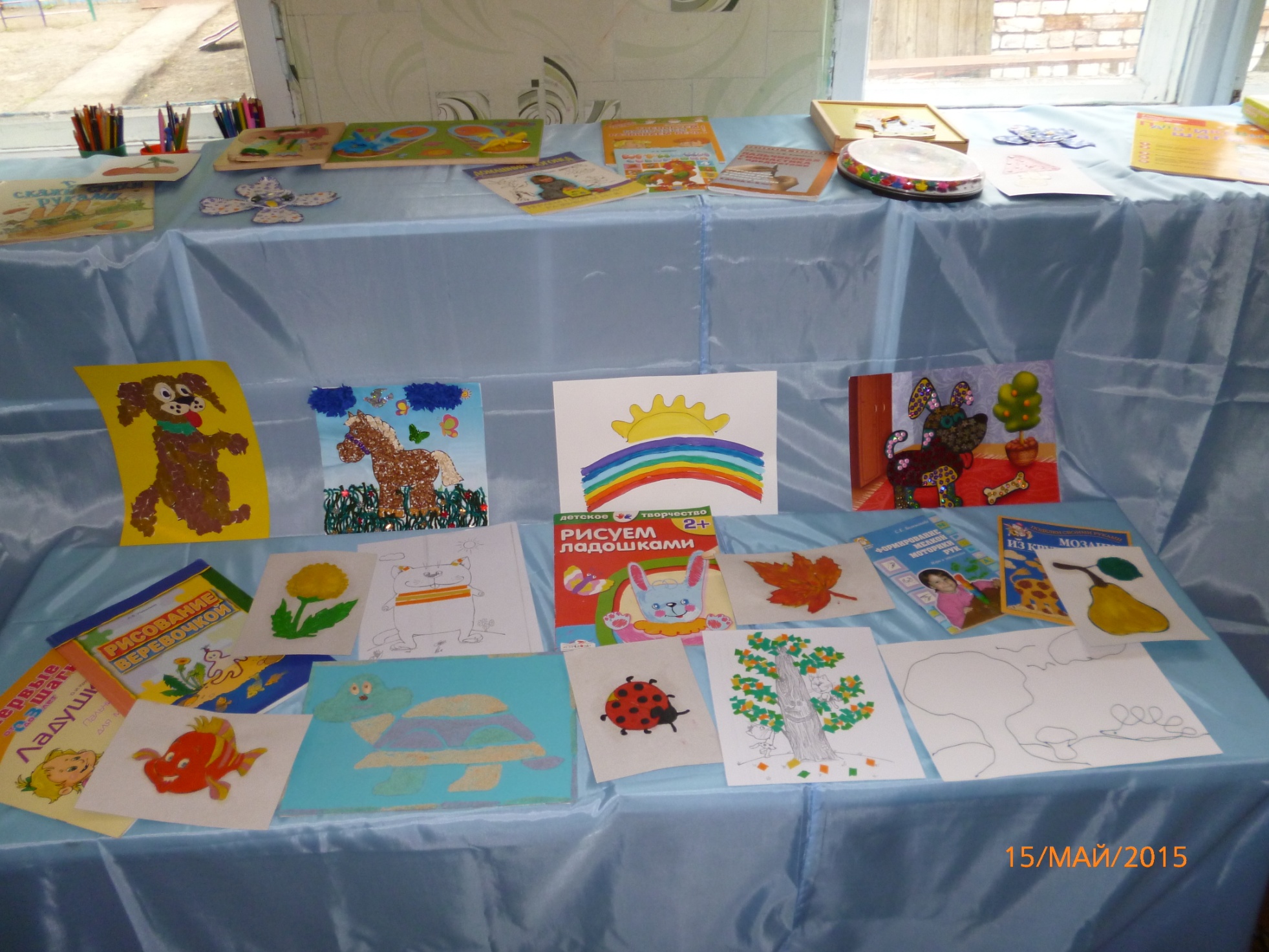 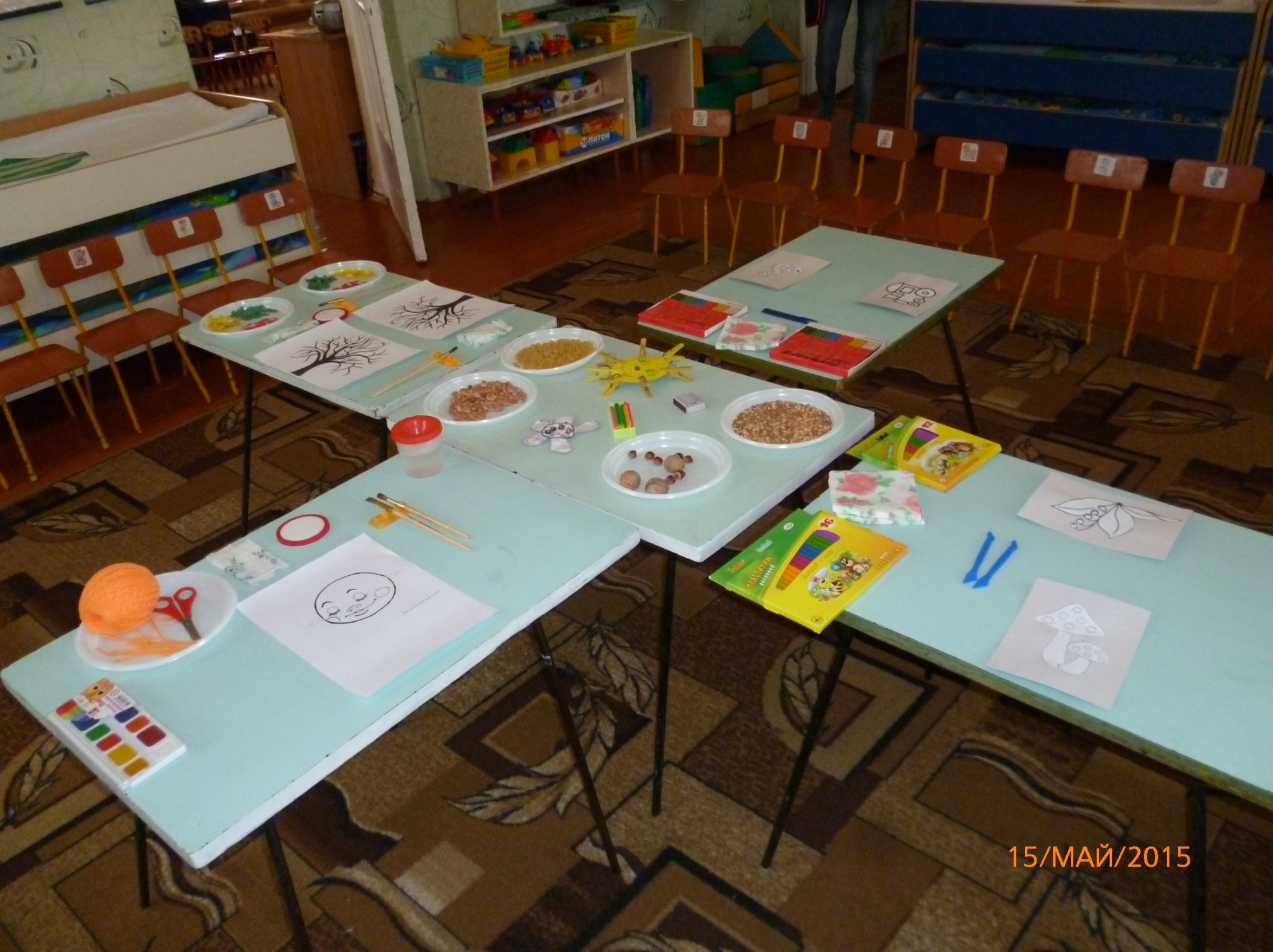 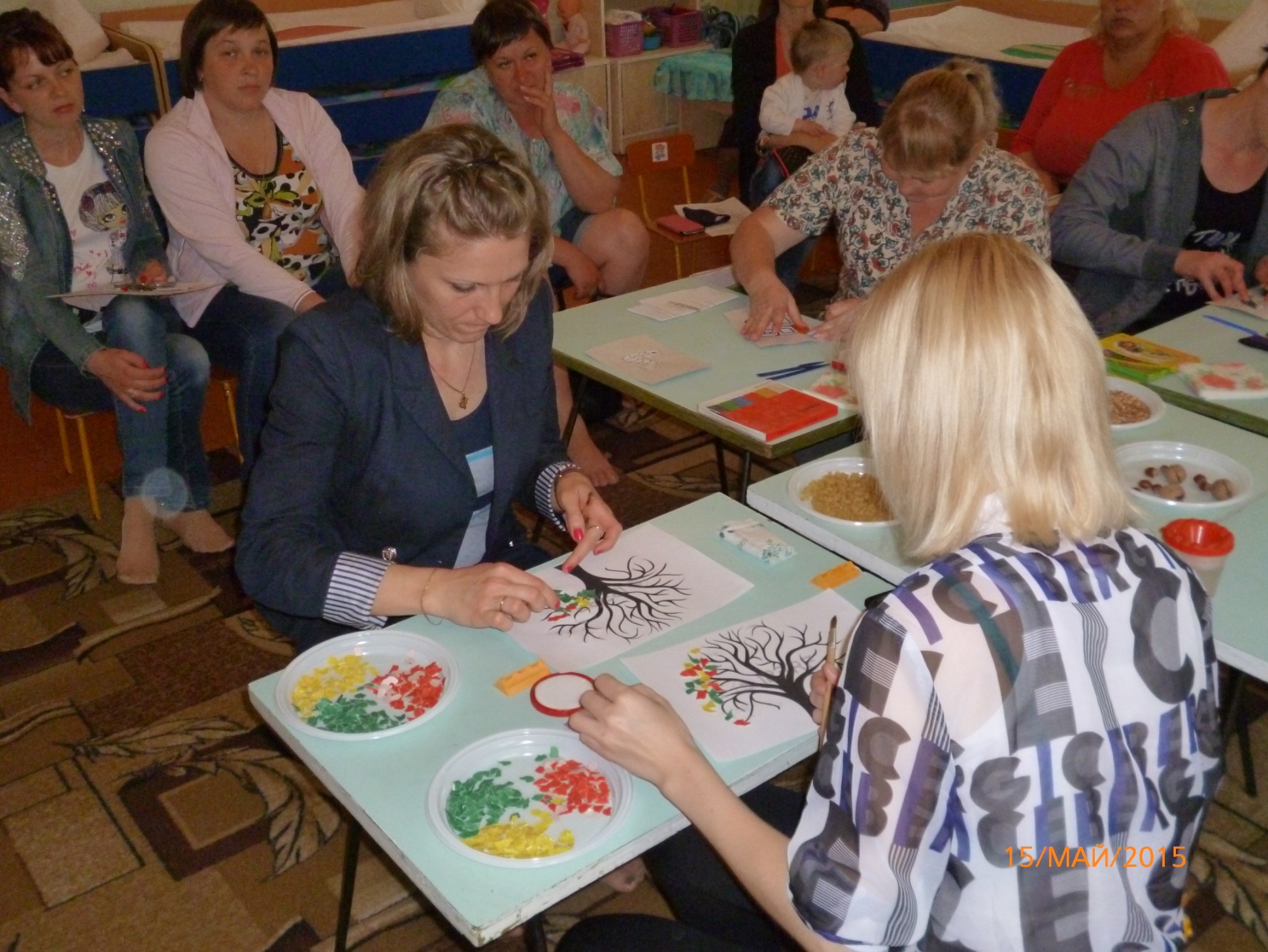 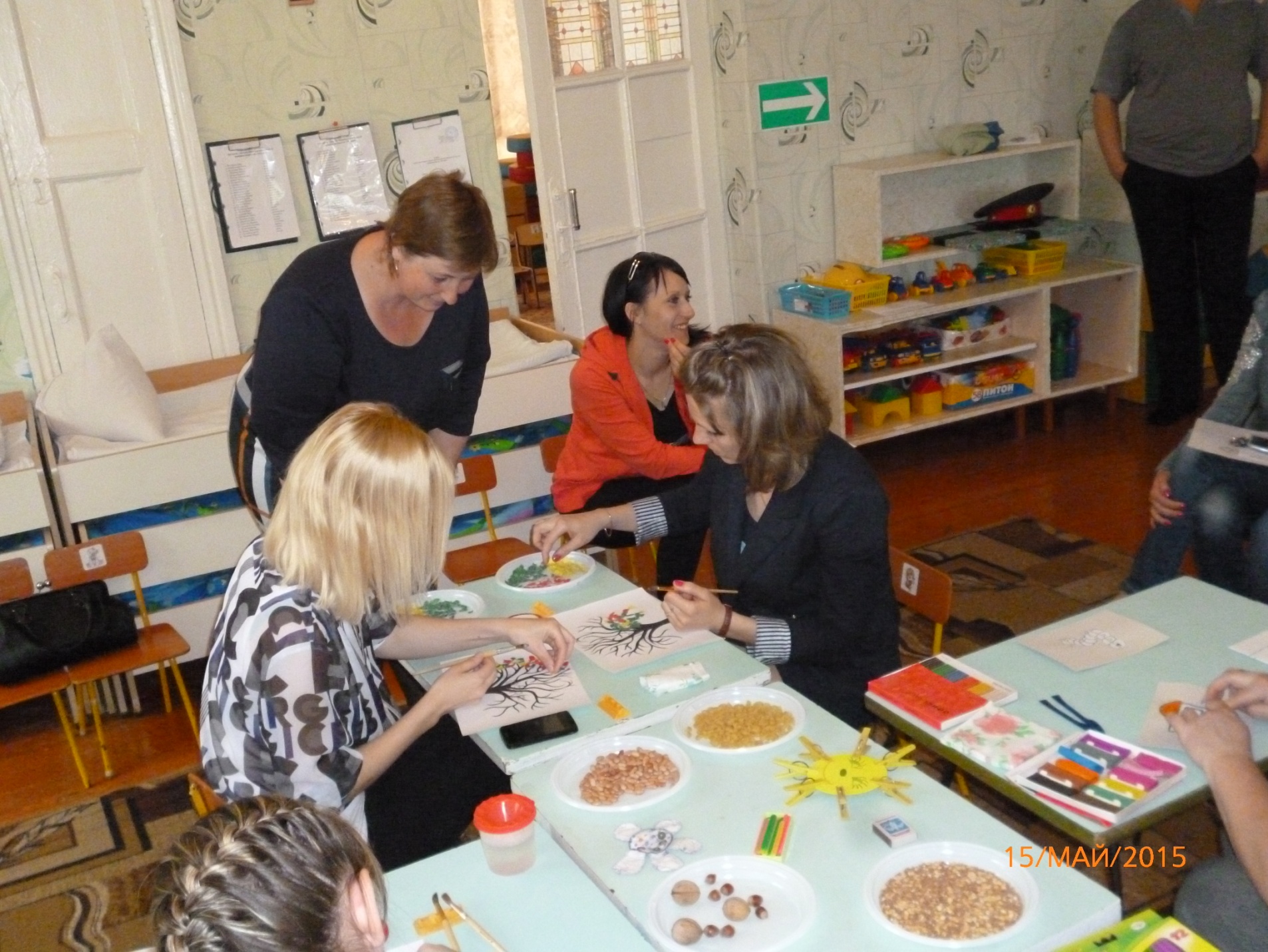